Ziua Internațională a Păsărilor
1 aprilie
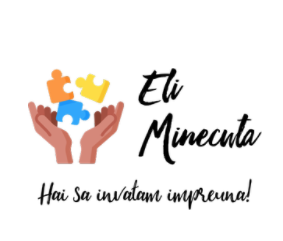 Scurte informații
Este cea mai veche sărbătoare din calendarul mediului - Ziua Internaţională a Păsărilor -  sărbătorită la 1 aprilie încă din anul 1906, și are la bază Convenţia pentru apărarea păsărilor.
În această zi oamenii sunt îndemnaţi să iasă în natură şi să se bucure de spectacolul oferit de înaripate.
Concertul păsărilorPagina cu sunete
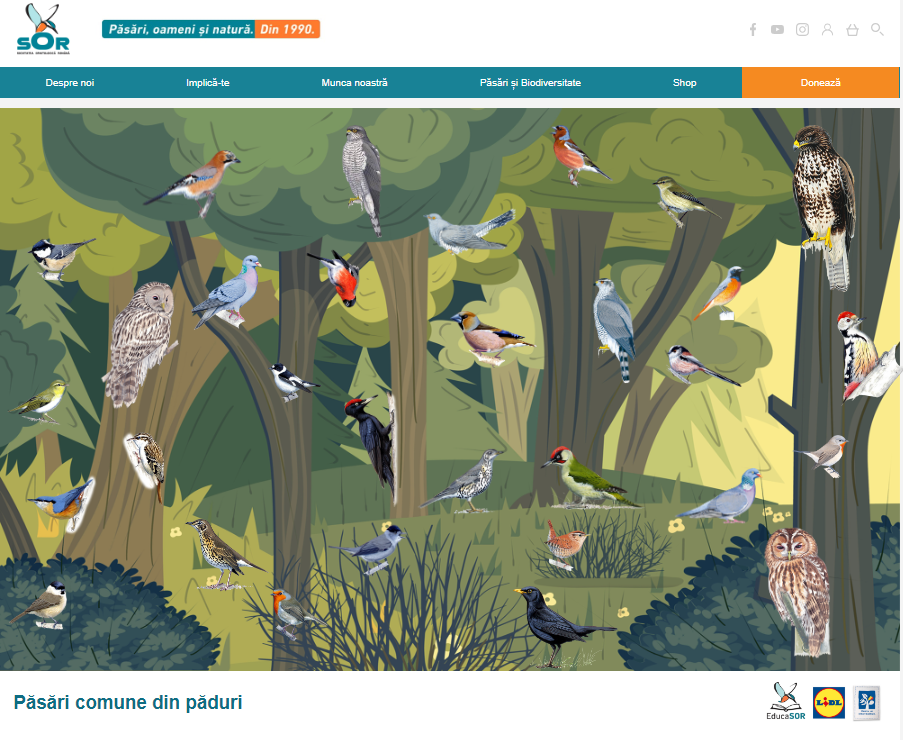 https://bit.ly/Pasaricomunedinpaduri.
https://www.sor.ro/pasari-comune-in-paduri/?fbclid=IwAR1rmfz2Wxy2iKIaJx7HmLPyx1mwMqQlBkSQPb_bQrc7iGwZtf8YoV75B1k_aem_AautqauJzD5frZvKSkenvm9MOPbxw5XEcP5hNyGmVFg3KkQle37bHnM3eksakEQoA2o-p3qyu7ikgYiA2yof5dPB
Brainstorming oral
Să le vizităm pe Ela și Cris!
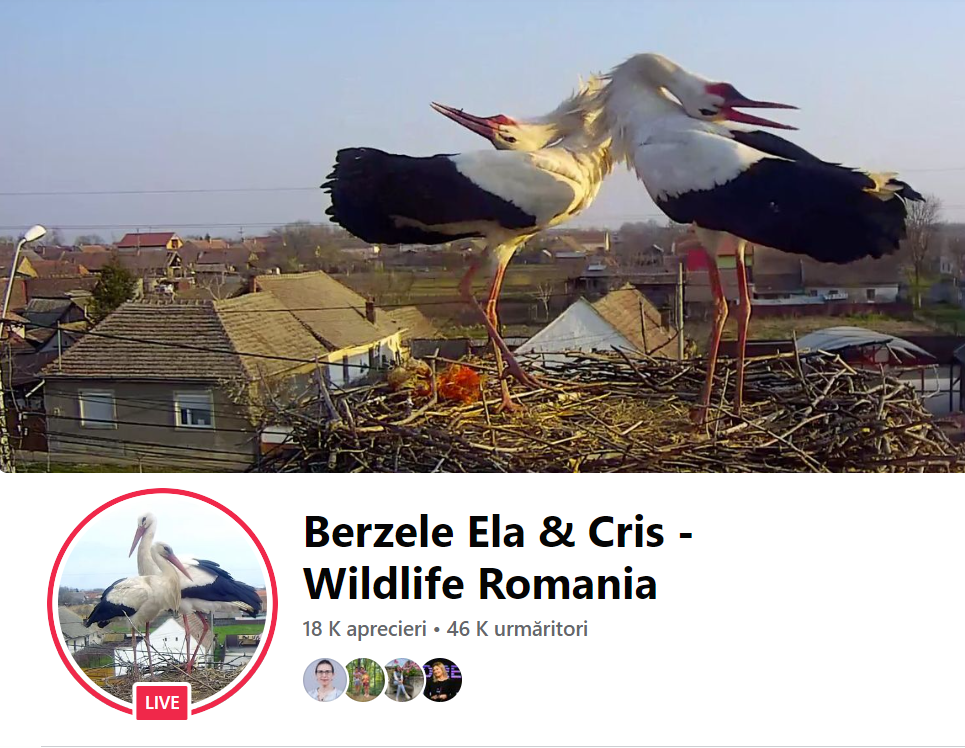 https://www.facebook.com/BerzeleElaCris